SENTIMENT CLASSIFICATION TECHNIQUES FOR ARABIC LANGUAGE: A SURVEY
Mariam Biltawi, Wael Etaiwi, Sara Tedmori, Amjad Hudaib and Arafat Awajan
Abstract
Sentiment analysis
aims to determine the overall sentiment orientation of a speaker or writer towards a specific entity or towards a specific feature of a specific entity
A fundamental task of it, is sentiment classification, which aims to automatically classify opinionated text as being positive, negative, or neutral.
The main goal of this paper is:
To provide a comprehensive survey of existing machine learning and lexicon based sentiment classification techniques for Arabic language
Content
Introduction
Sentiment Analysis
Corpora and Lexicon
Lexicon-base approach
Machine learning classifiers
Discussion
Conclusion
Introduction
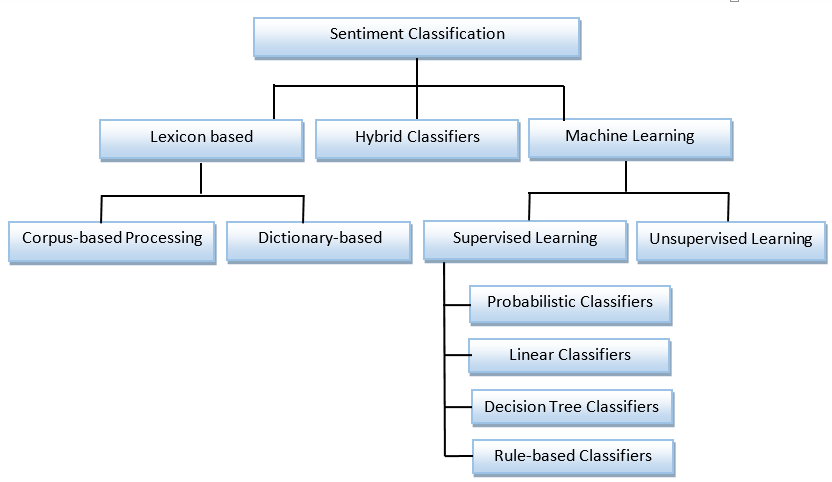 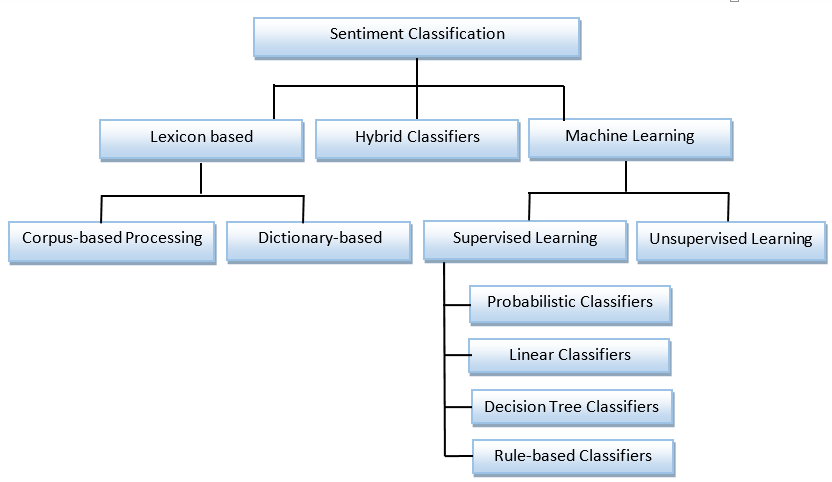 Sentiment Analysis
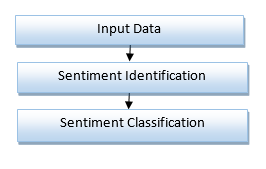 Corpora and Lexicon
The supervised and lexicon-based techniques for SC are dependent on having either a corpus or a lexicon. 
A corpus is a dataset of labeled reviews or text that is used by the supervised technique to train classifiers in order to predict the sentiment of unseen reviews. 
A lexicon is a dictionary of words labeled with its sentiment value as positive, negative or neutral. 
The hybrid technique tries to enhance the accuracy of the classifiers using lexicon.
Corpora and Lexicon
Available Lexicons:
ArSenL: large-scale Arabic Sentiment Lexicon is the first publicly available lexicon, constructed using a combination of English SentiWordnet (ESWN), Arabic WordNet, and the Arabic Morphological Analyzer (AraMorph). 
SLSA: Standard Arabic Sentiment Lexicon is another publicly available lexicon, constructed by linking the lexicon of AraMorph with SentiWordNet along with a few heuristics and powerful back-off.
Corpora and Lexicon
Available Corpora’s:
ASTD: The Arabic social sentiment analysis dataset, consists of 10000 Arabic tweets, manually classified into objective, subjective positive, subjective negative, and subjective mixed. 
AWATIF is a multi-genre, multi-dialect manually built corpus for Arabic Subjectivity and SA, extracted from three different resources: the Penn Arabic Treebank (PATB), Wikipedia user talk pages, and conversation threads from web forums of seven different sites. 
LABR: the Large-scale Arabic Book Review dataset which consists of over 63,000 book reviews each with a rating of 1 to 5 stars. 
HAAD: The first aspect-based SA dataset for Arabic language is human annotated Arabic dataset (HAAD), consists of human annotated Arabic books reviews with aspect terms and their polarities.
Lexicon-base approach
Lexicon-based SC: an unsupervised approach, consists of two main categories; 
dictionary-based, 
corpus-based
Machine Learning Classifiers
Machine Learning classifiers
Probabilistic Classifiers
Naïve Bayes (NB)
Maximum Entropy Classifier (ME)
Linear Classifiers
Decision Tree Classifiers
Rule-Based Classifiers
Table of Articles Summary
Conclusion
About 24 papers were surveyed
SC were categorized into three main techniques; the lexicon-based, ML and hybrid techniques.
The interest in Arabic language processing raised in the last 5 years. 
Twitter is the most frequently used data source in Arabic SA
The most common ML algorithms used to classify Arabic sentiments are NB and SVM.
Arabic SA and SC are still an open area for research.
Thank You
Mariam Biltawi , Wael etaiwi